Moja škola
Matúš Zvolenský  VI.A
Toto je moja škola
Toto je moja škola, do ktorej chodievam veľmi rád .
Sú tu veľmi dobré pani učiteľky.
Do tejto školy chodí 350 žiakov.
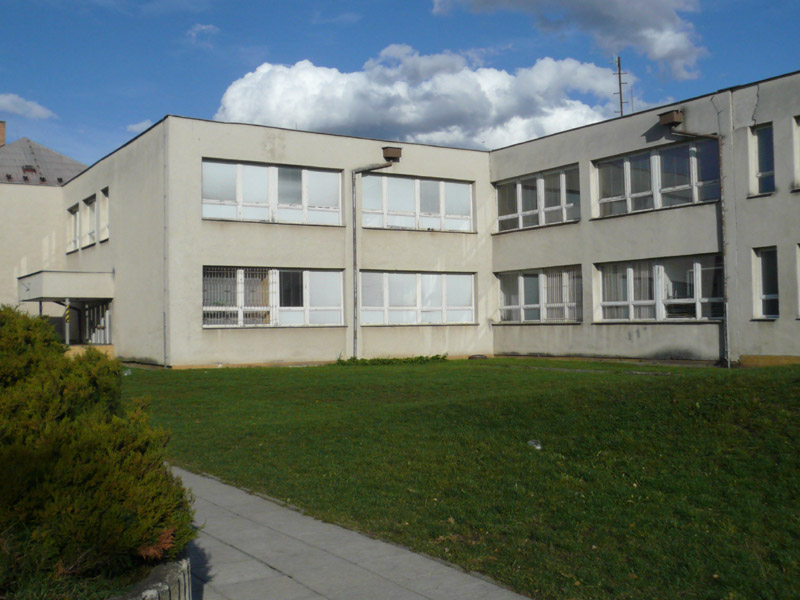 Naše exkurzie
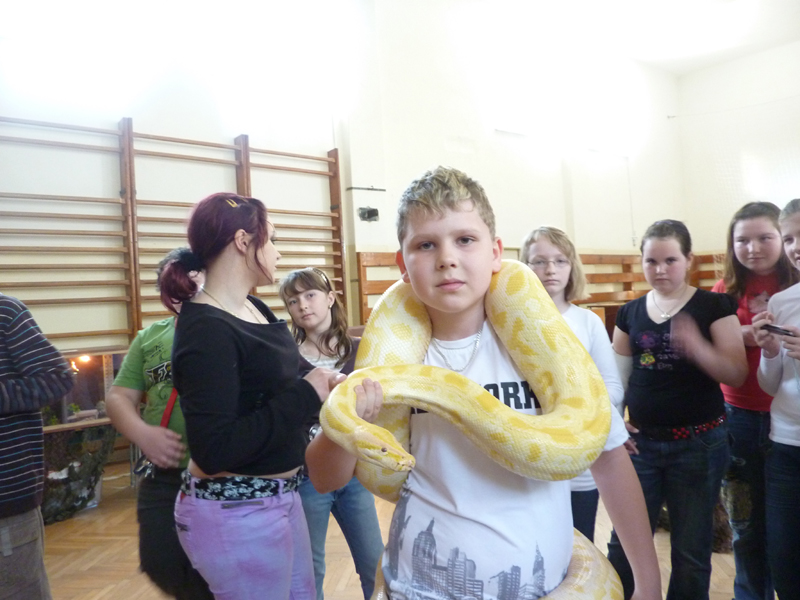 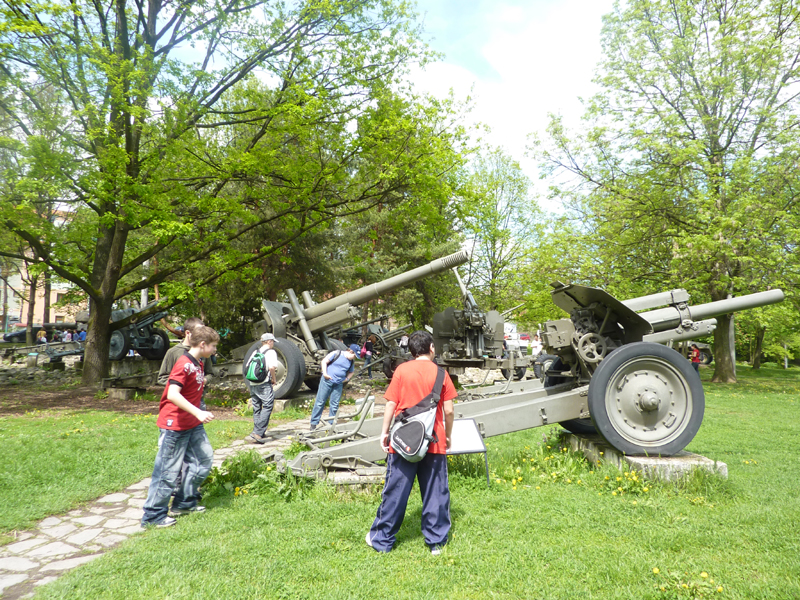 Prehľad školy
PC učebňa                           Hlavný 
                                            vchod
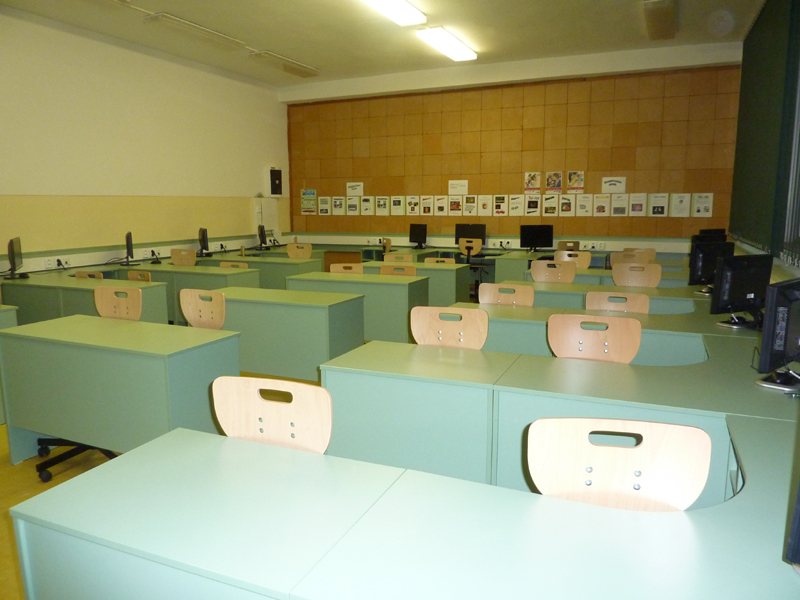 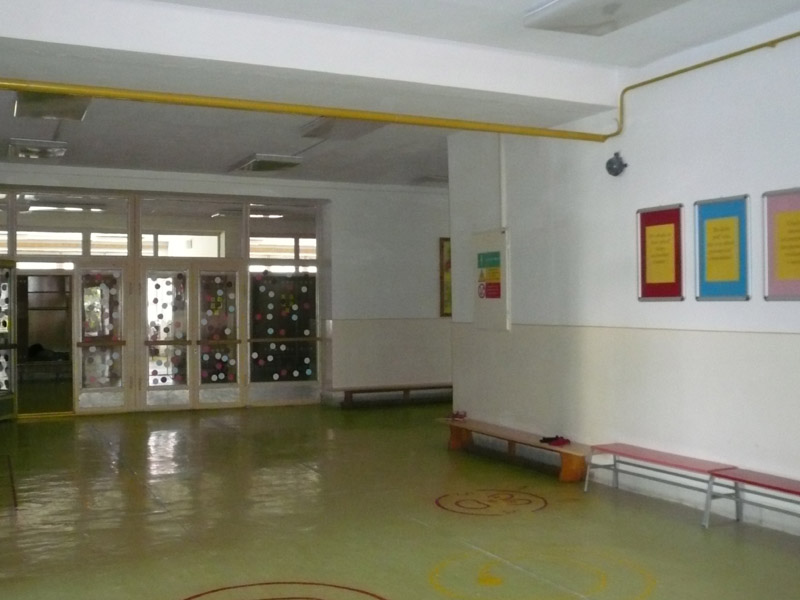 Pamiatky školy
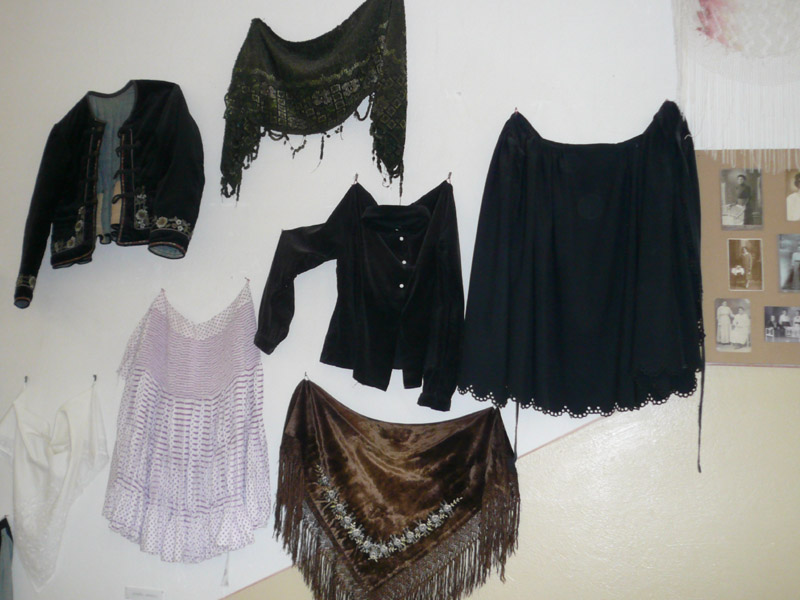 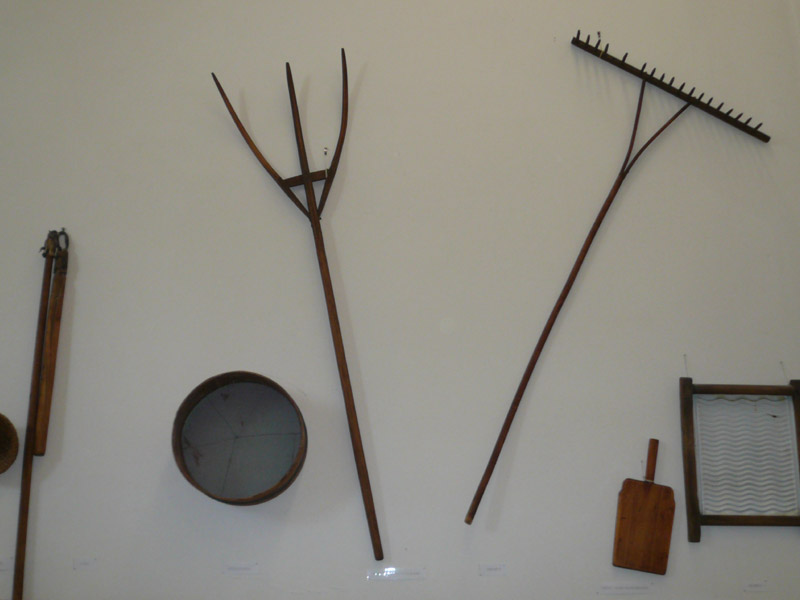 Súťaže
Hollého pamätník         Slávik Slovenska
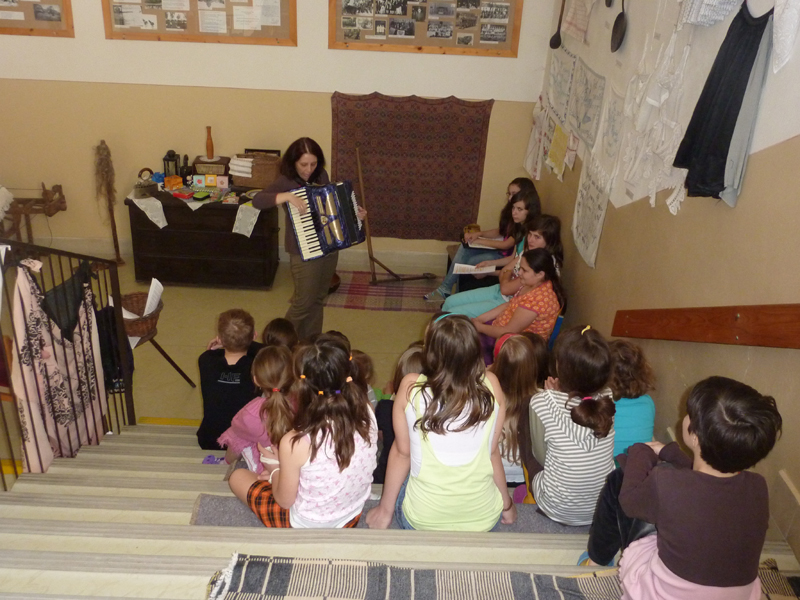 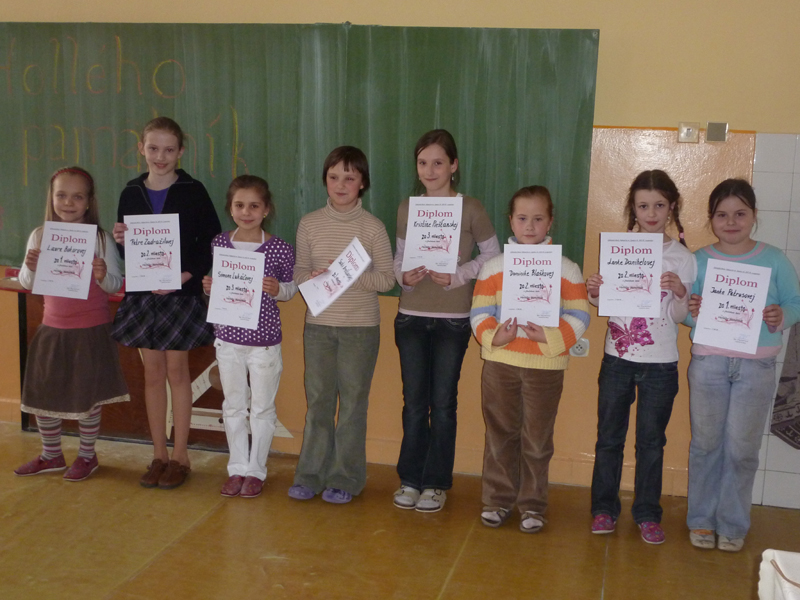 Naše projekty
Kniha, knižka, knižôčka         Deň Zeme
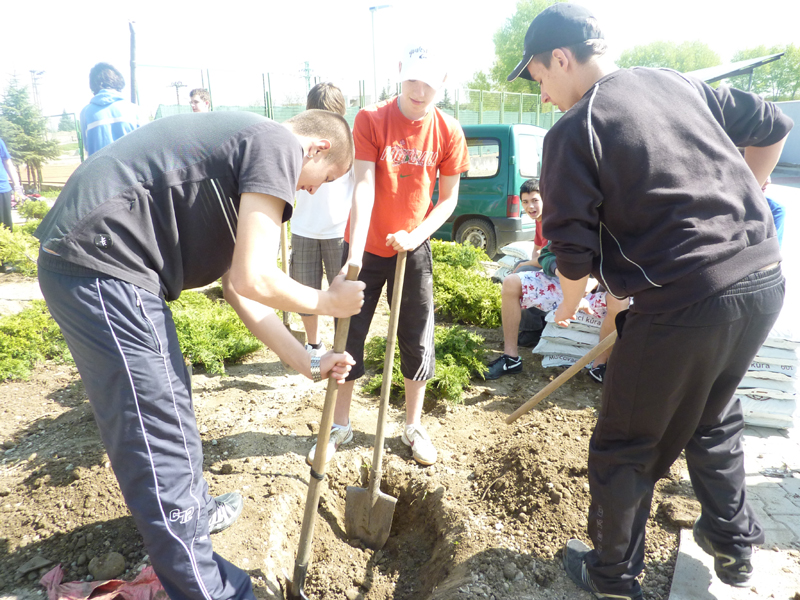 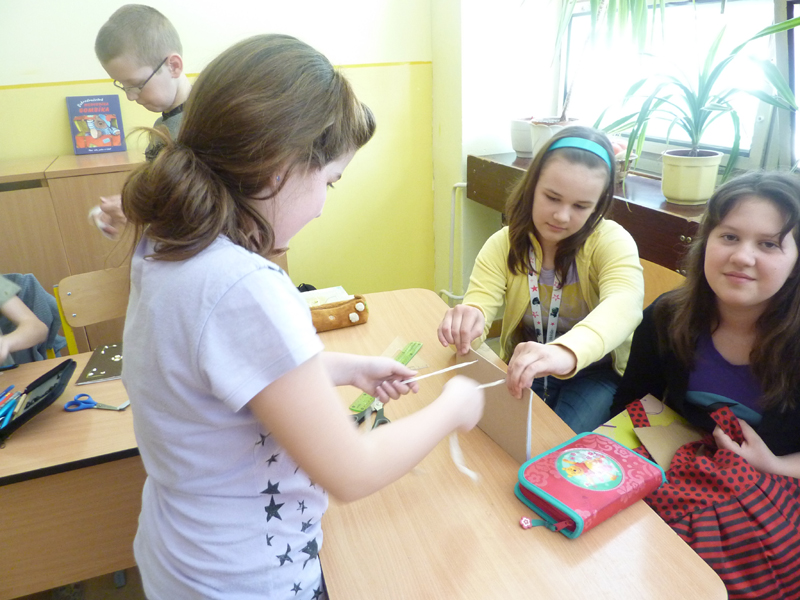 KONIEC
Vytvoril: Matúš Zvolenský
        
          Čerpal z: www.zsileopoldov.edu.sk


               Ďakujem za pozornosť.